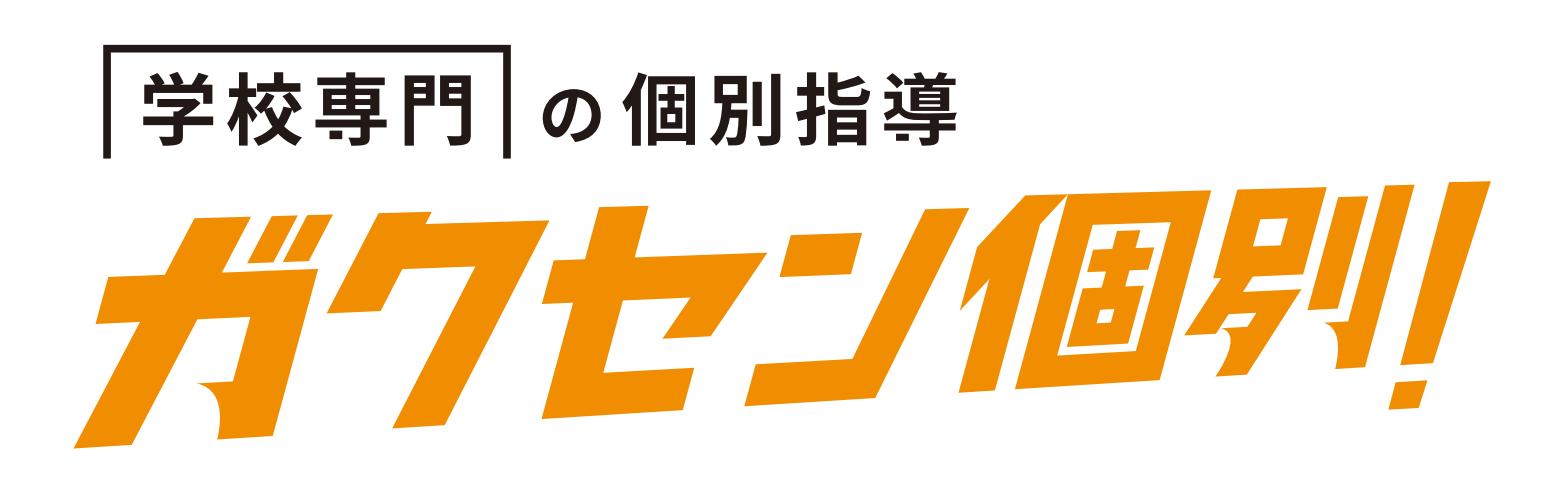 学校別カリキュラム
岐大附属中 テスト勉強会
岐大附属  中学

　　科　目：　英・数・理・社・国

　　内　容：　後期中間テストの全範囲の対策勉強
　　　　　　　　中３→11/11(水)  実施　中１・２→11/19(木)実施　

　　日　時：　   中３→ 10/10(土) 17(土)  11/1(日) 7(土) 8(日)
　　　　　　中１・２→ 10/31(土) 11/7(土) 8(日) 14(土) 15(日)
　　　      　　　 　土曜  13:00～17:00　日曜 9:00～17:00

　　
　　
　　会　場：　ガクセン個別！岐阜駅南口校
　　
　　持ち物：　筆記用具，ノート，学校のワーク
　　　　　　　弁当（日曜のみ），飲み物
　　　　　　　　※日曜は自宅で昼食を取れます。外食は禁止。

　　費　用：　8,000円（税別）
　　　　　　　　※ 塾生は無料
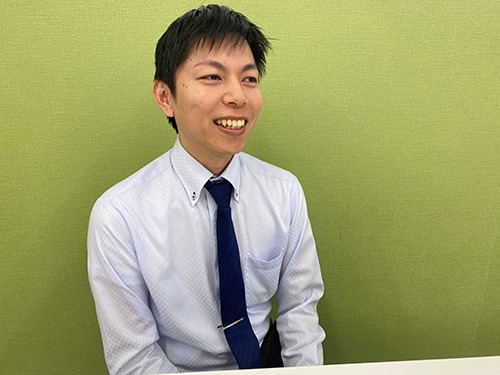 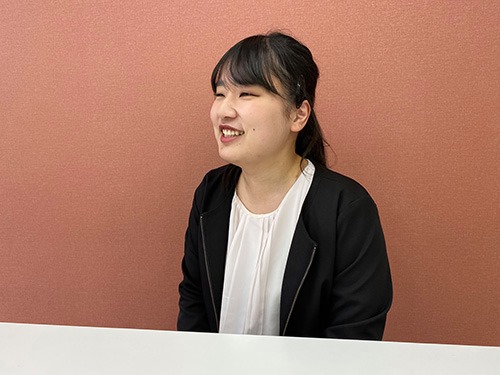 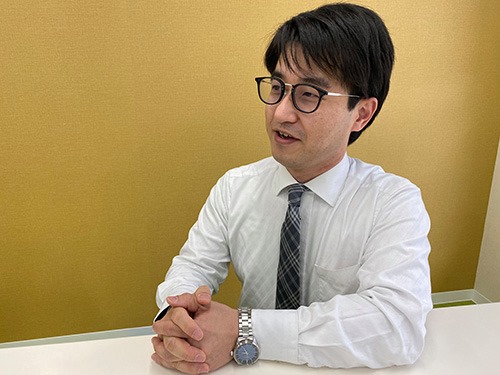 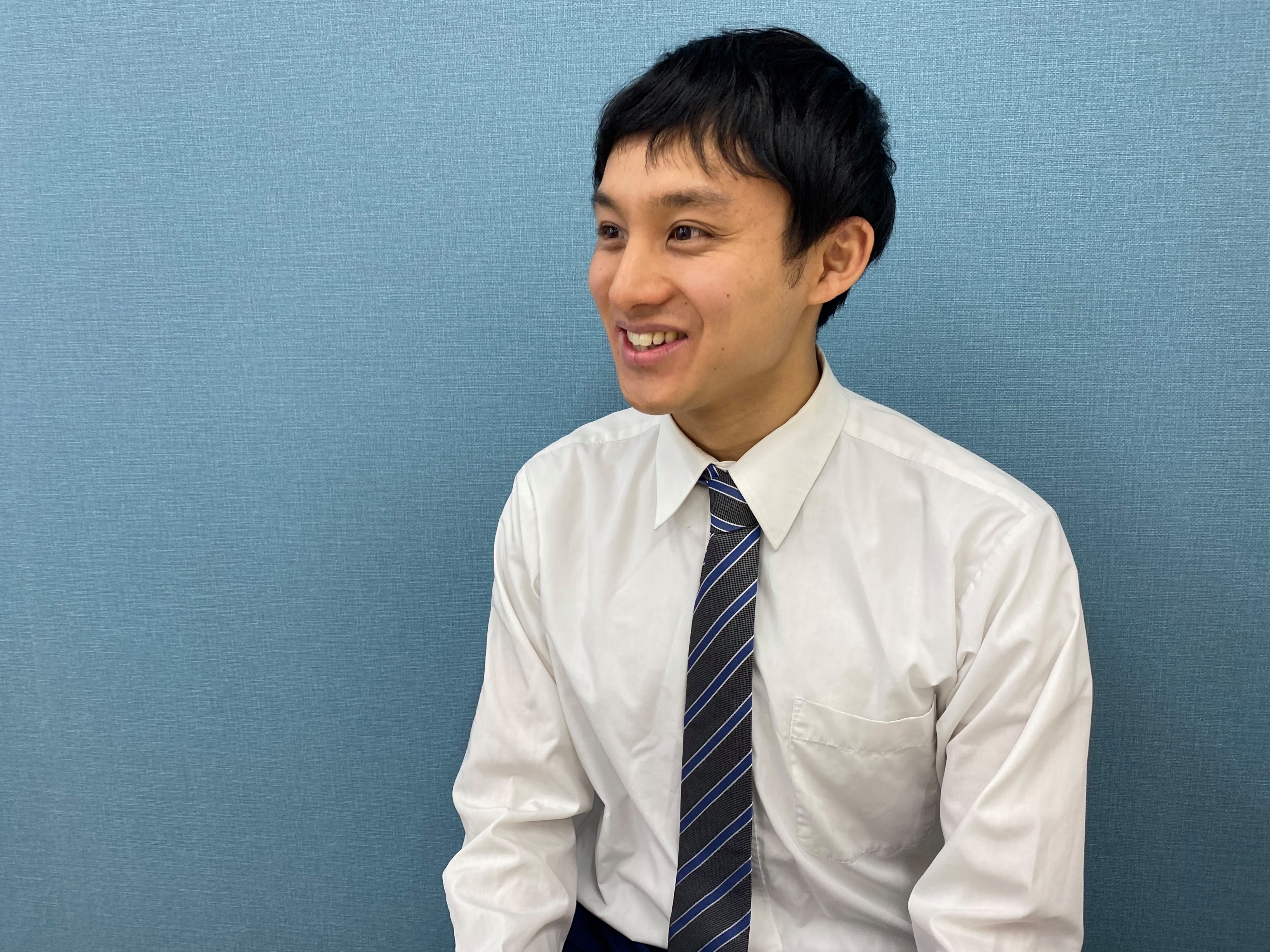 私たち専任講師がサポートします！
ガクセン個別では各中学校の定期テスト日に合わせて
土曜に３回、日曜に２回、テスト勉強会を開催します。
私たちがサポートします！
先着5名様　半額4,000円（税別）
個別指導４コマ無料
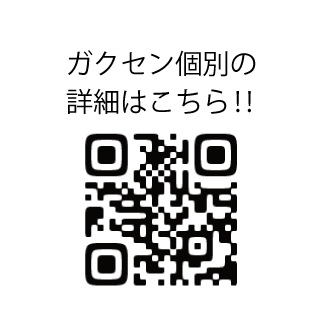 キリトリ
岐大附属中テスト勉強会　参加申込用紙